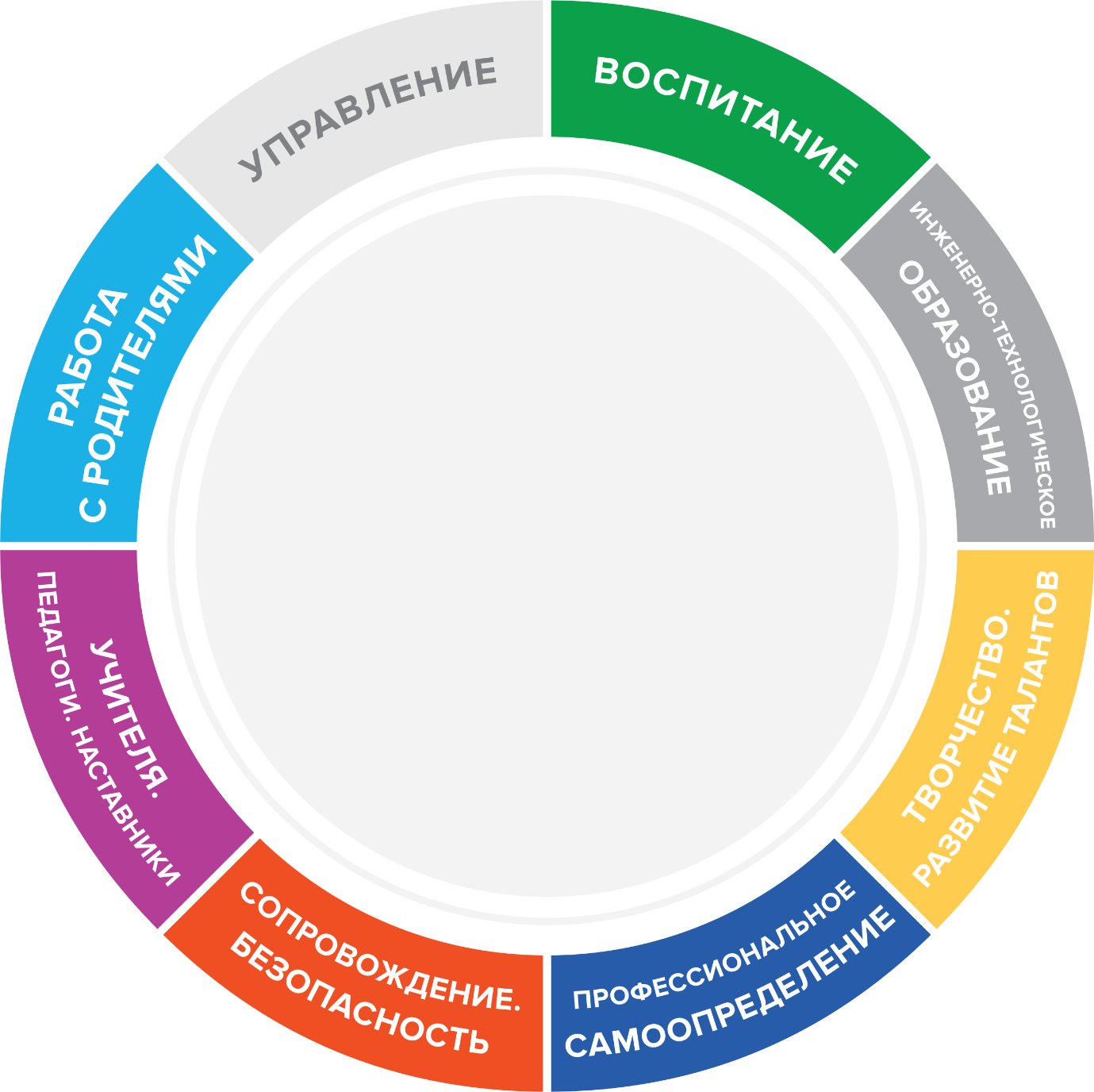 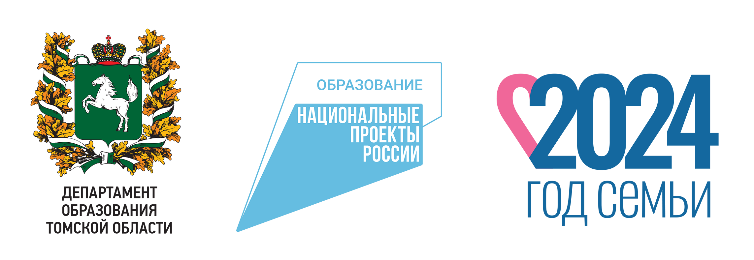 Грантовые конкурсы для благоустройства территорий школ
22-24 АВГУСТА
2024 ГОДА | ТОМСК
Демина Наталья
начальник управления нового набора ТГАСУ
FORUM.TOIPKRO.RU/AVGUSTPROVK.COM/AUGUSTPRO2024
Грантовые конкурсы для благоустройства территорий школ
Грант «Движения первых»
Вовлечение детей и молодёжи в проектные активности, направленные на воспитание, развитие и самореализацию детей и молодёжи, организацию досуга








Срок реализации: апрель-ноябрь
Грант «Росмолодёжь» для физических лиц
Участники - граждане Российской Федерации в возрасте от 14 до 35 лет.
#развивай_среду — проекты, направленные на развитие малых территорий
Срок реализации: 1 год (проходит 2 раза в год)




Срок реализации: 1 год (август – июль)
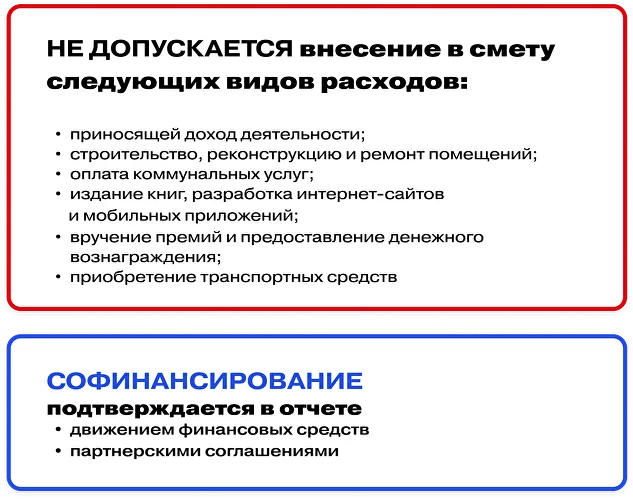 До 15 млн рублей
До 1 млн рублей
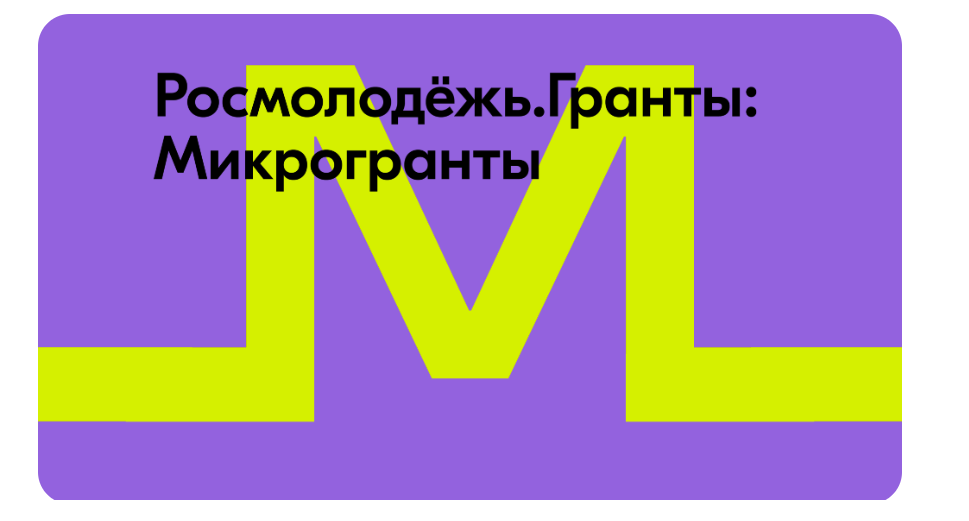 До 100 тыс рублей
Грантовые конкурсы для благоустройства территорий школ
Всероссийский конкурс социальных изменений«Детский форсайт»
Направлен на создание условий для вовлечение школьников в проектирование образа будущего своих городов, реализацию проектов развития городской среды и местных сообществ
• Участники — 11-17 лет• Проектные команды — от 2 до 5 человек• Наличие реализованного социально-значимого проекта
Благотворительный фонд Елены и Геннадия Тимченко
Конкурс «Среда возможностей»
Конкурс «Среда возможностей» направлен на поддержку проектов, для повышения благополучия детей и подростков на малых территориях через создание для них поддерживающей и развивающей среды


Сроки проведения: сентябрь - май
До 1 млн рублей
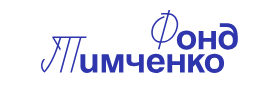 Сроки проведения: ноябрь - май
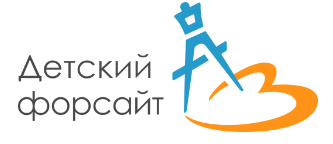 До 50 тыс рублей
Грантовые конкурсы для благоустройства территорий школ
Благотворительный фонд Елены и Геннадия Тимченко
Конкурс «Новые искатели»
Цель конкурса — создание у подростков опыта решения социальных проблем в своих населённых пунктах для развития активной жизненной позиции и улучшения условий жизни на малых территориях
• Проектные команды от пяти человек (14 -17 лет включительно) с наставником, реализующие свой проект на малой территории с населением не более 50 тыс. человек
Департамент по молодежной политике Томской области совместно с ТРОО «Молодежная платформа развития» проводит обучающий проект «Школа социального проектирования»

Все в наших руках! 
Давайте вместе с детьми преобразовывать среду
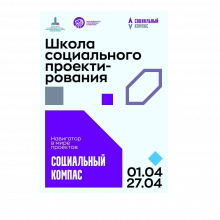 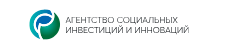 До 100 тыс рублей
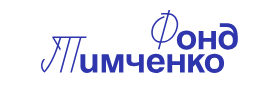